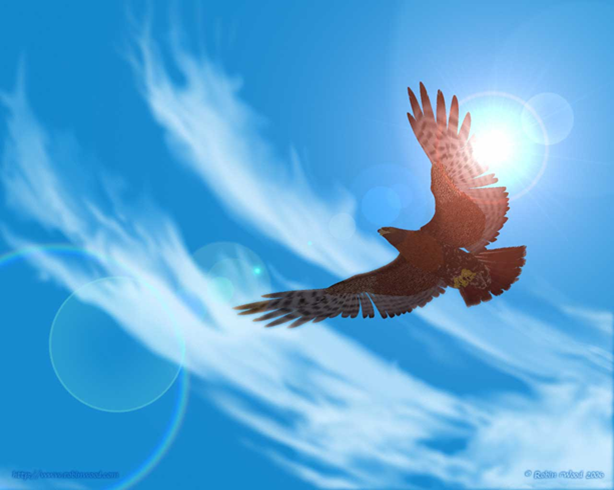 Launch your career to new heights!
Career Development Process
1
Getting Started
2
Where do I begin…Know Yourself First!
“How to Become Your Own Career Coach”
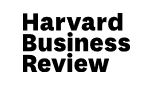 3
[Speaker Notes: Reference HBR Article

Create a five-minute mind-map
Understand intent vs. impact
Coach-Yourself Questions (CYQs)
Open
Ownership
One at a time
What gives me the most energy at work?
When do I let my self-belief hold me back?
How can I increase the frequency of the feedback that I get?
Who could offer me a different perspective on my career challenge?
What do I want to be true in 12 months’ time that isn’t true today?
Find your friction
Become your best friend]
Explore your Options
Meet with your manager
Complete a skill assessment 
Identify future interests/positions 
Review Career Guide
Schedule exploratory interviews
Select a Mentor
4
Get Focused
Take ownership of your care
Create/update Individual Development plan (IDP)
Identify the type of responsibilities you love about your job – identify other jobs that include similar work
Schedule regular meetings with impactful network members
5
Take Action!
Schedule regular meetings with a mentor & manager
Ask for feedback (mgr, peers, etc) 
Complete training identified to build/strength necessary skills
Network internally & externally
6
Be sure to complete your IDP by April 1st
7
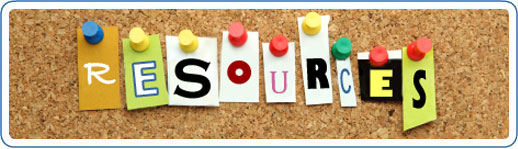 eHealth Technologies Learning Library 
Operations Career Guide
Director of Talent Development – Laura DiNatale
Your Manager
Mentor
Career Coach
Network
Exploratory Interviews
8
For questions:
contact Laura DiNatale/Director of Talent Development
Visit eHealth Technologies Learning Library at
	 ehealthtechnologies.info/learning-resources (password: 	eHealth@home)
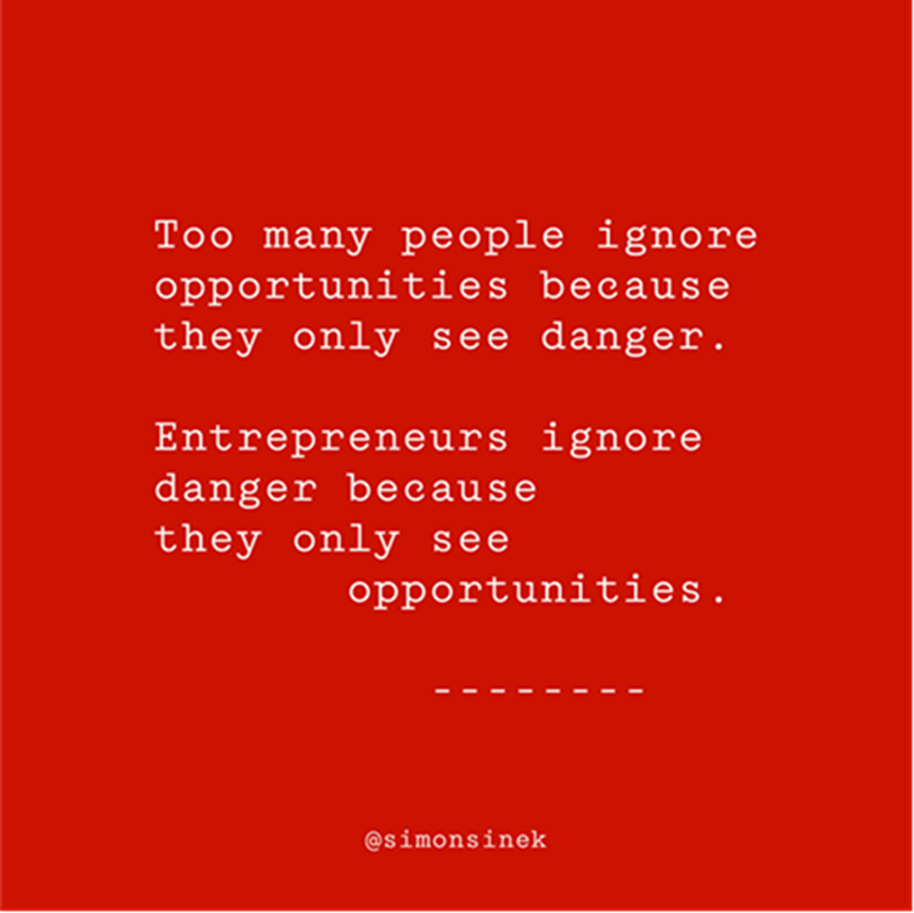 9